FUTABACAD
+X Panel
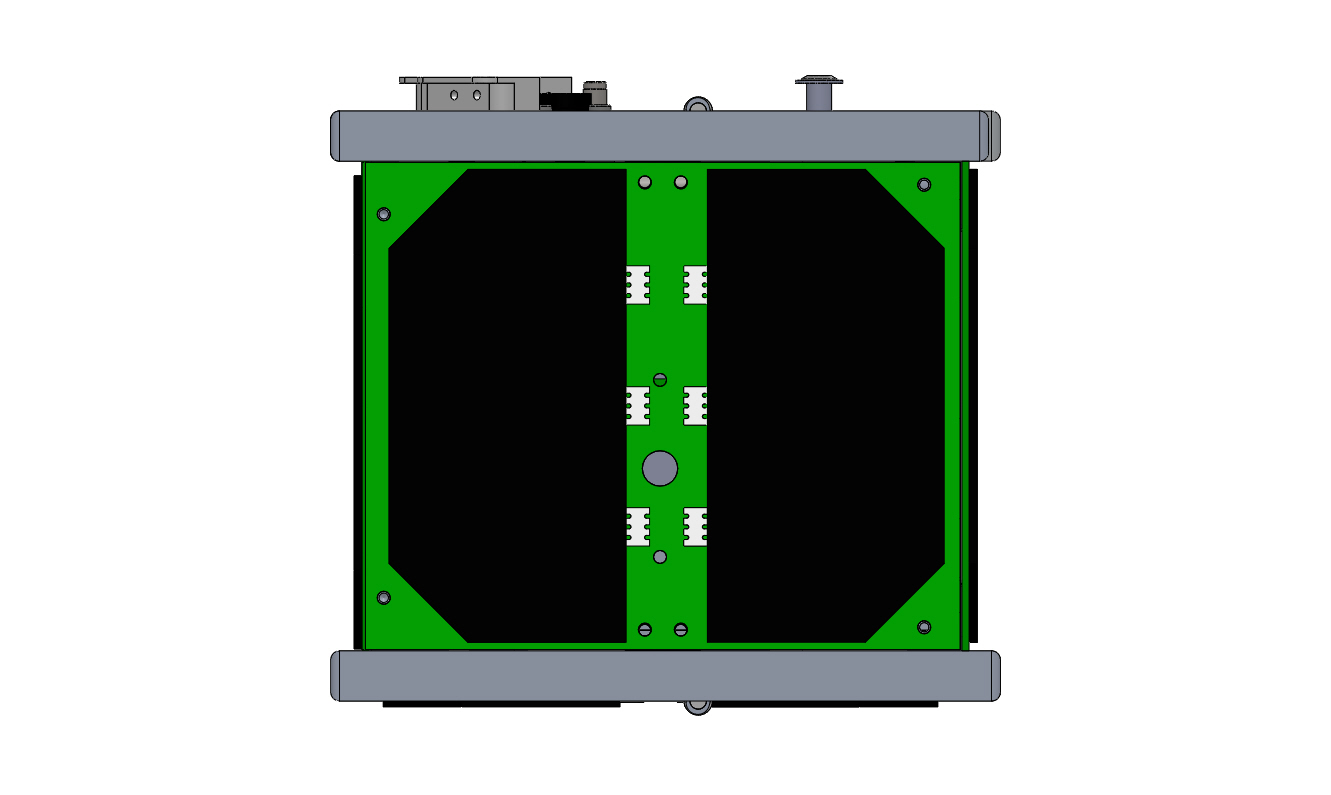 Solar Battery
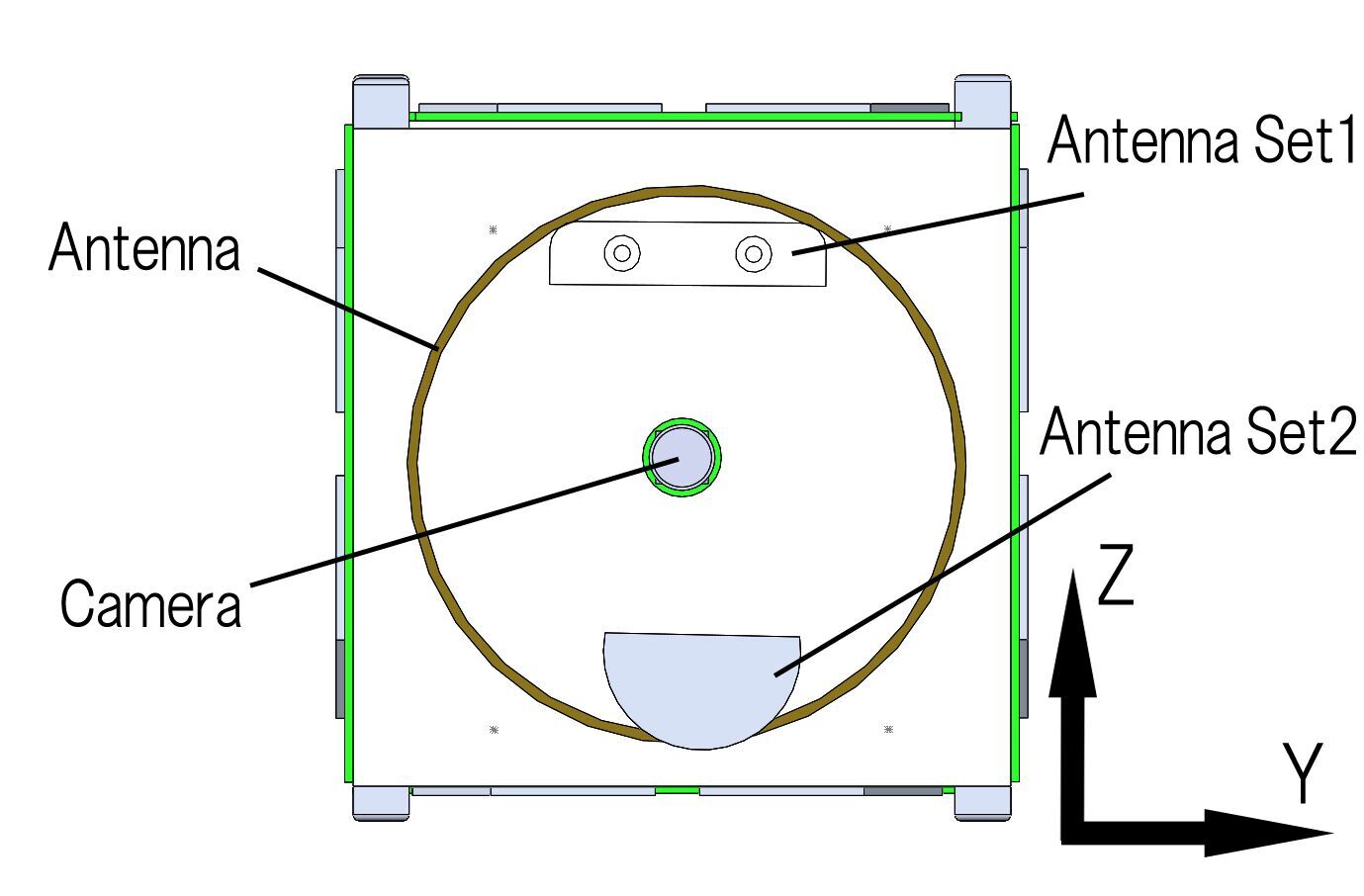 -X Panel
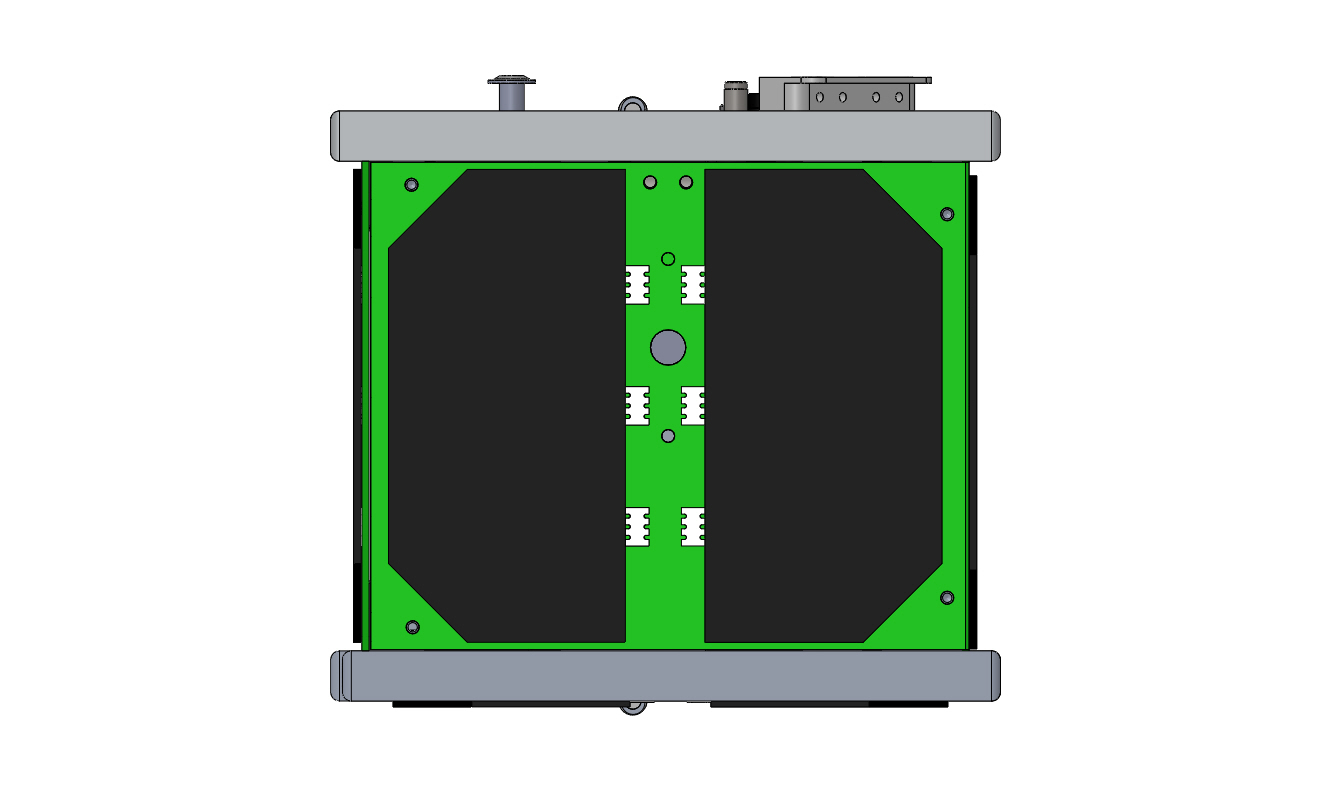 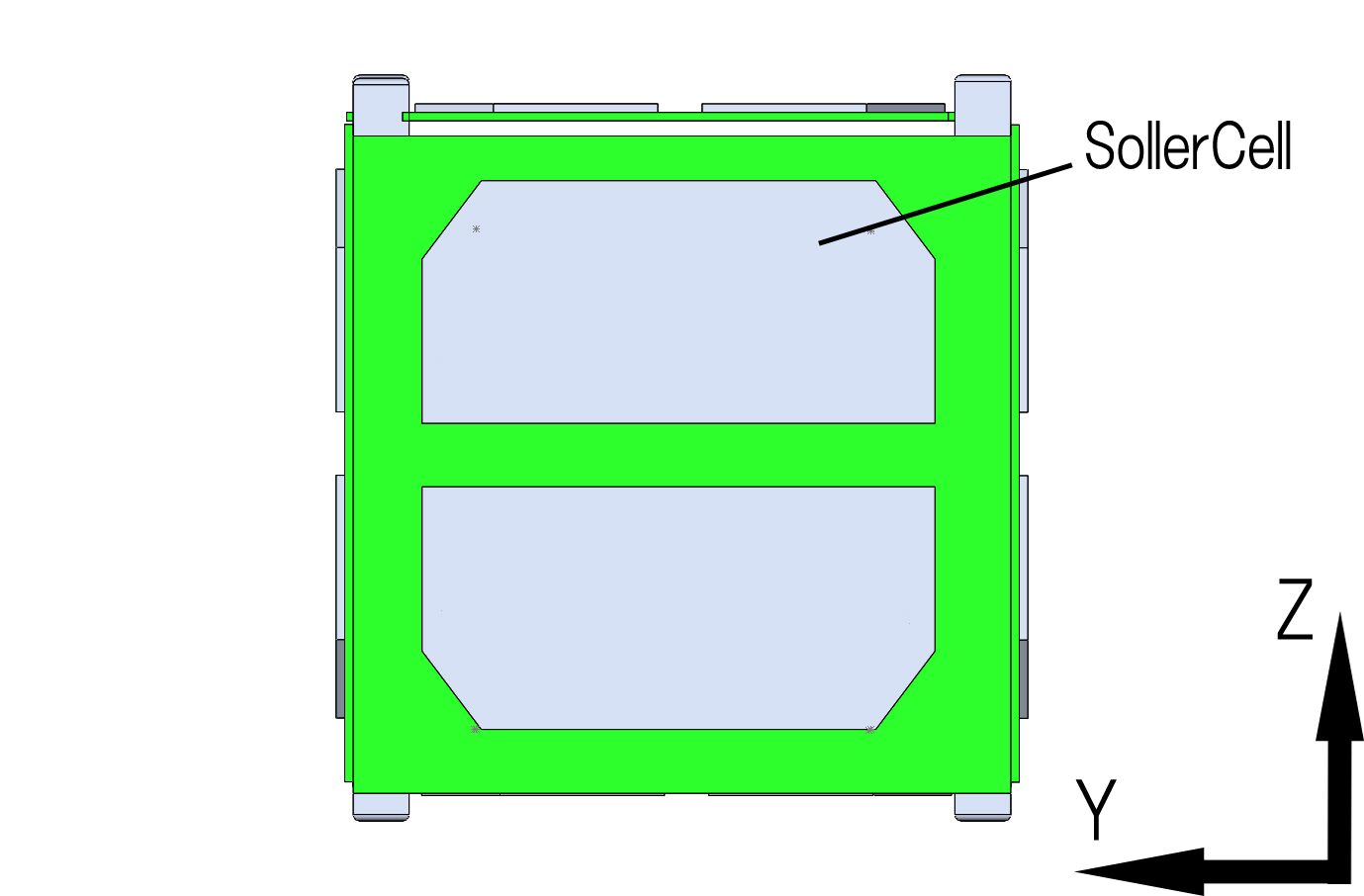 ＋Y Panel(Deployment to Z)
Camera
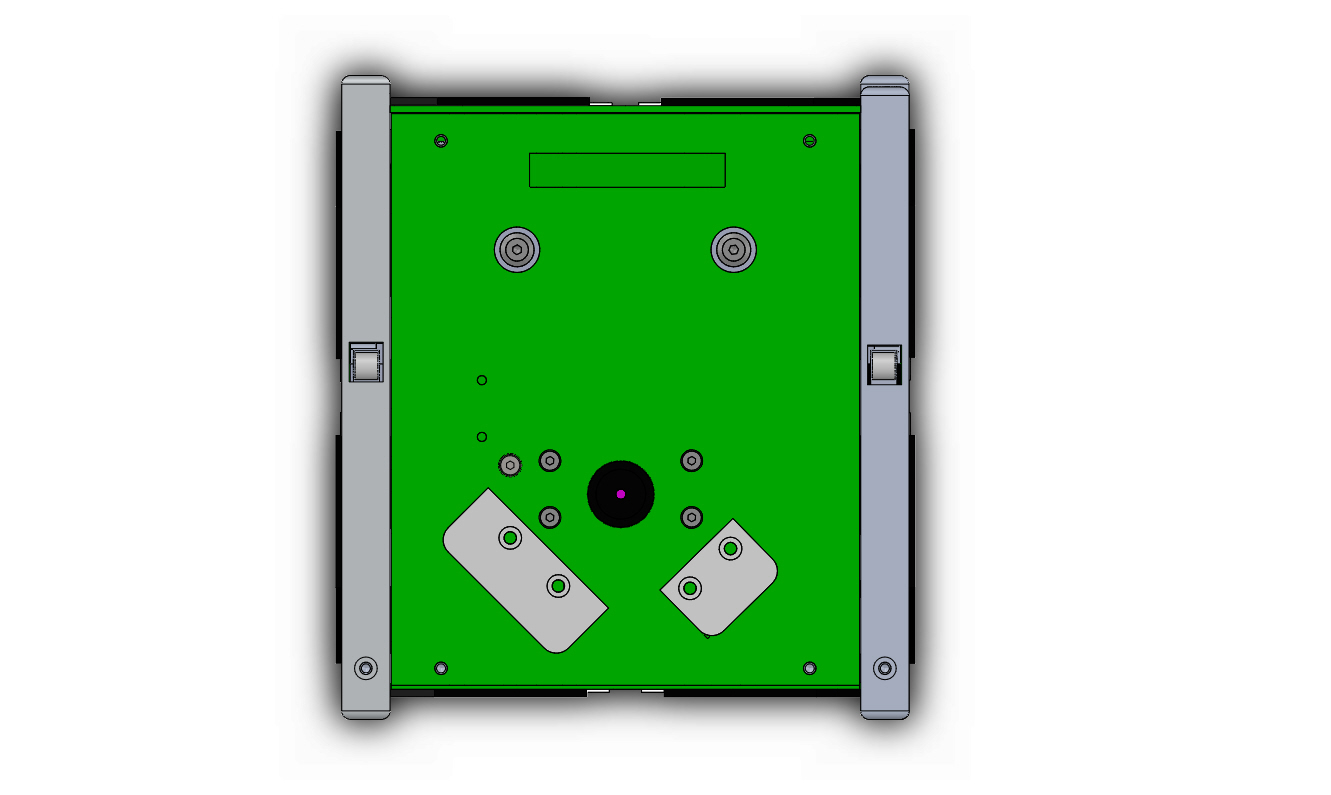 DevelopmentSwitch
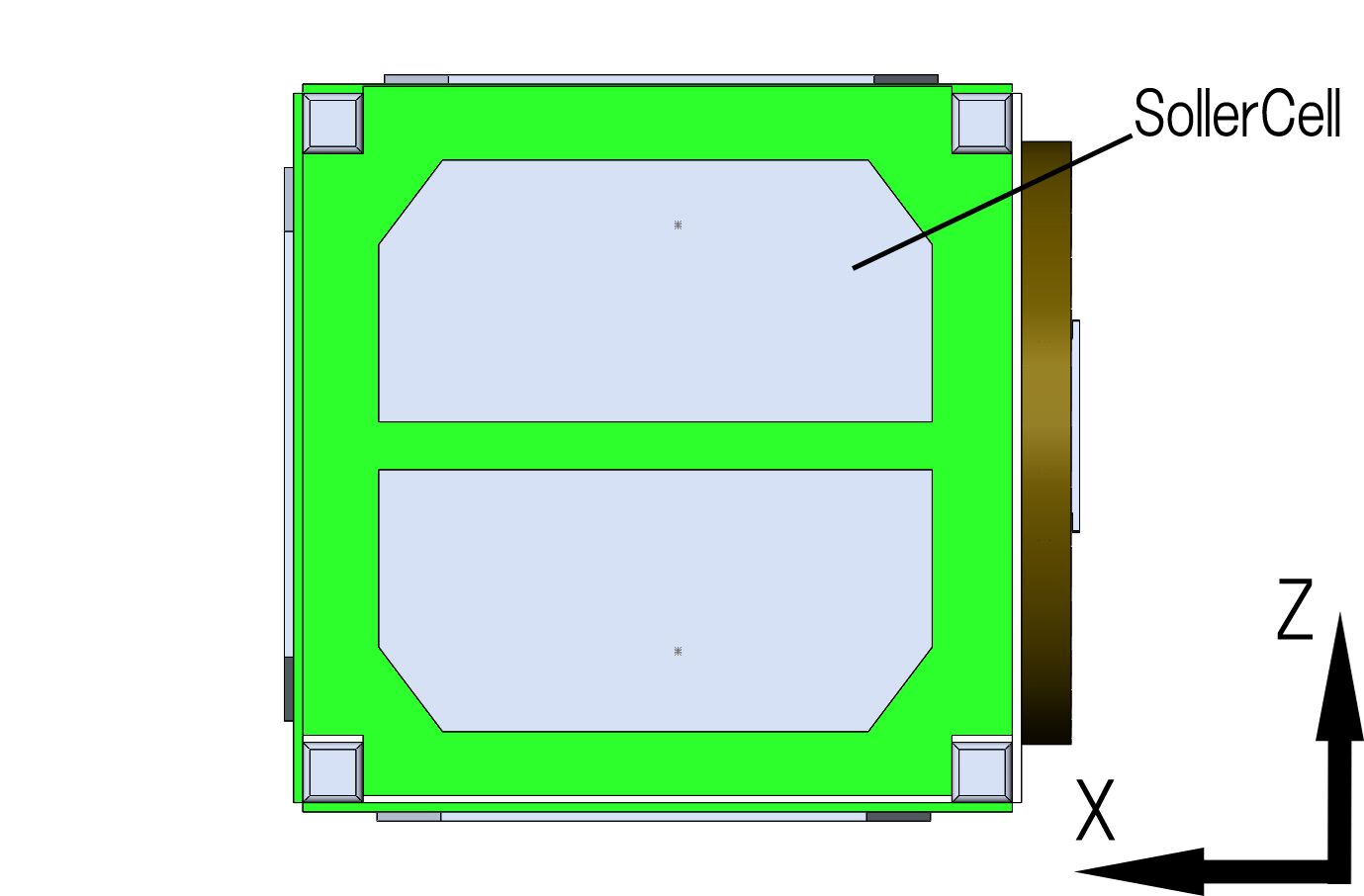 Now, our antenna is deployment to Z.
However, there is possible thatwe are going to change to deployment to X by JAXA requirement.
＋Y Panel(Deployment to X)
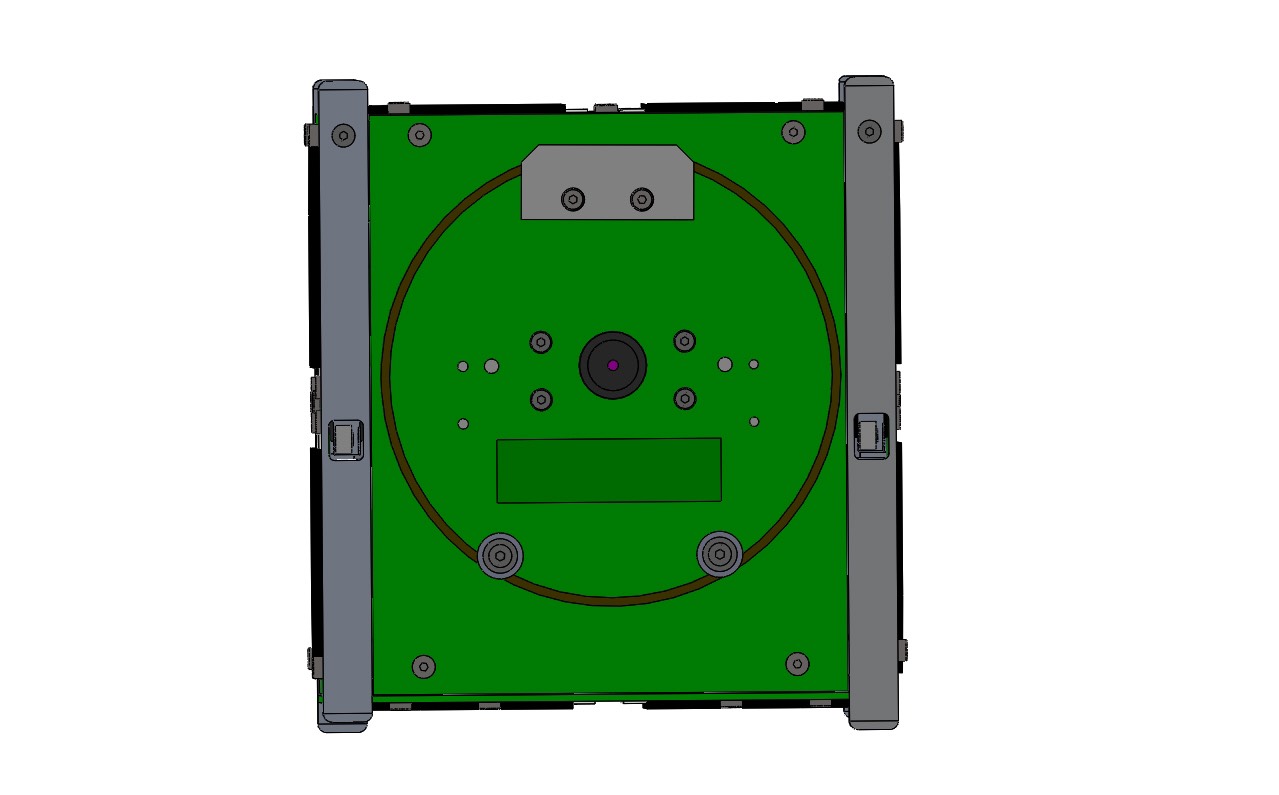 Camera
DevelopmentSwitch
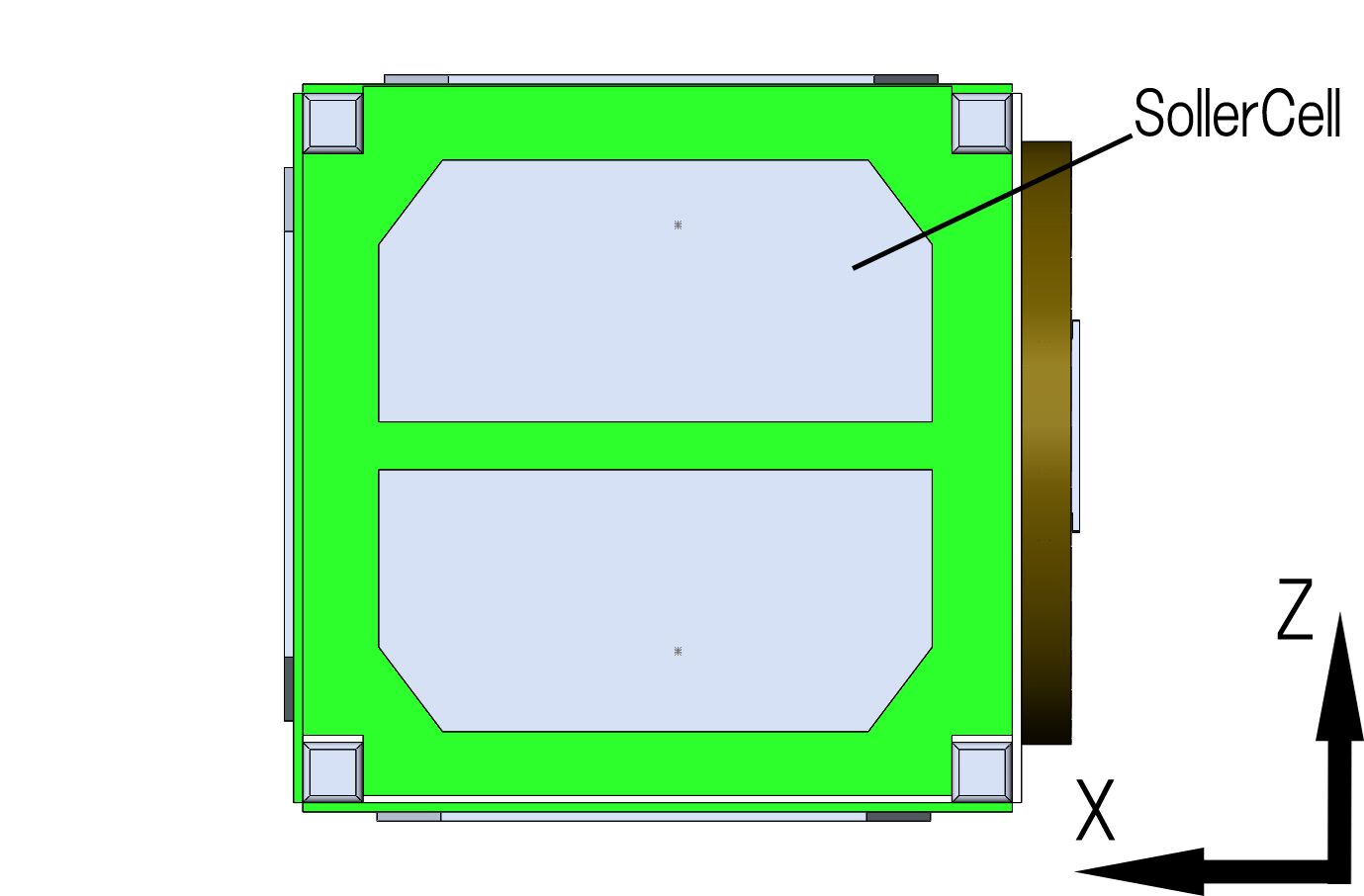 -Y Panel
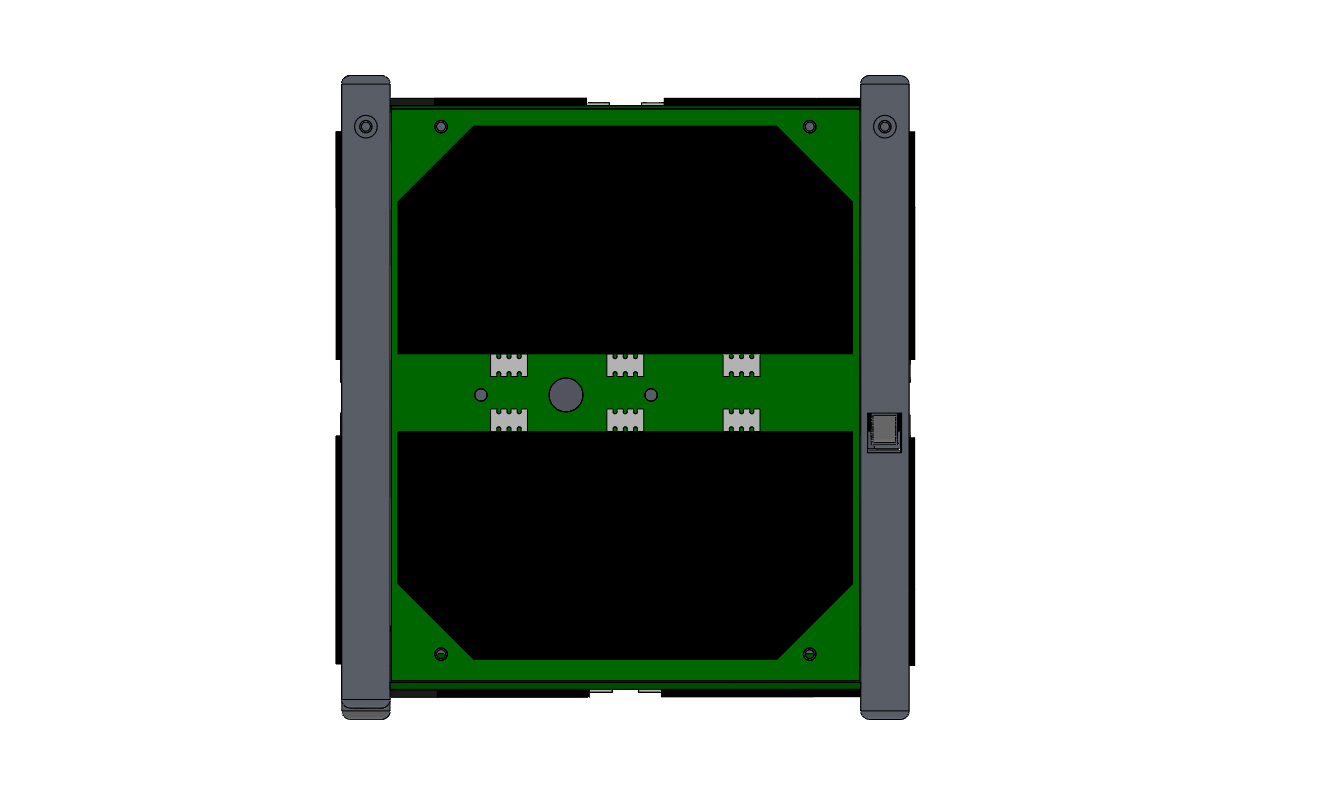 DevelopmentSwitch
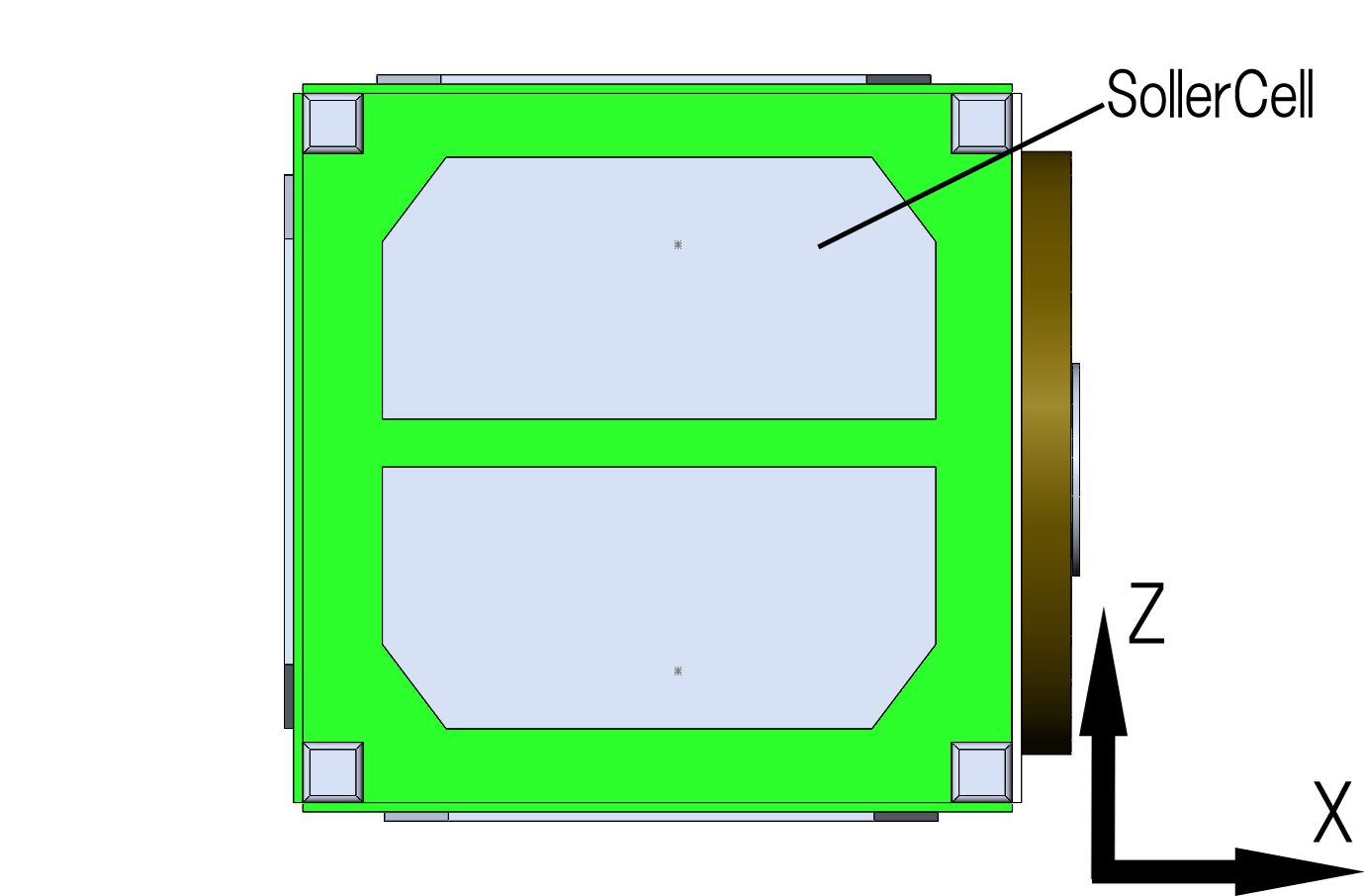 +Z Panel
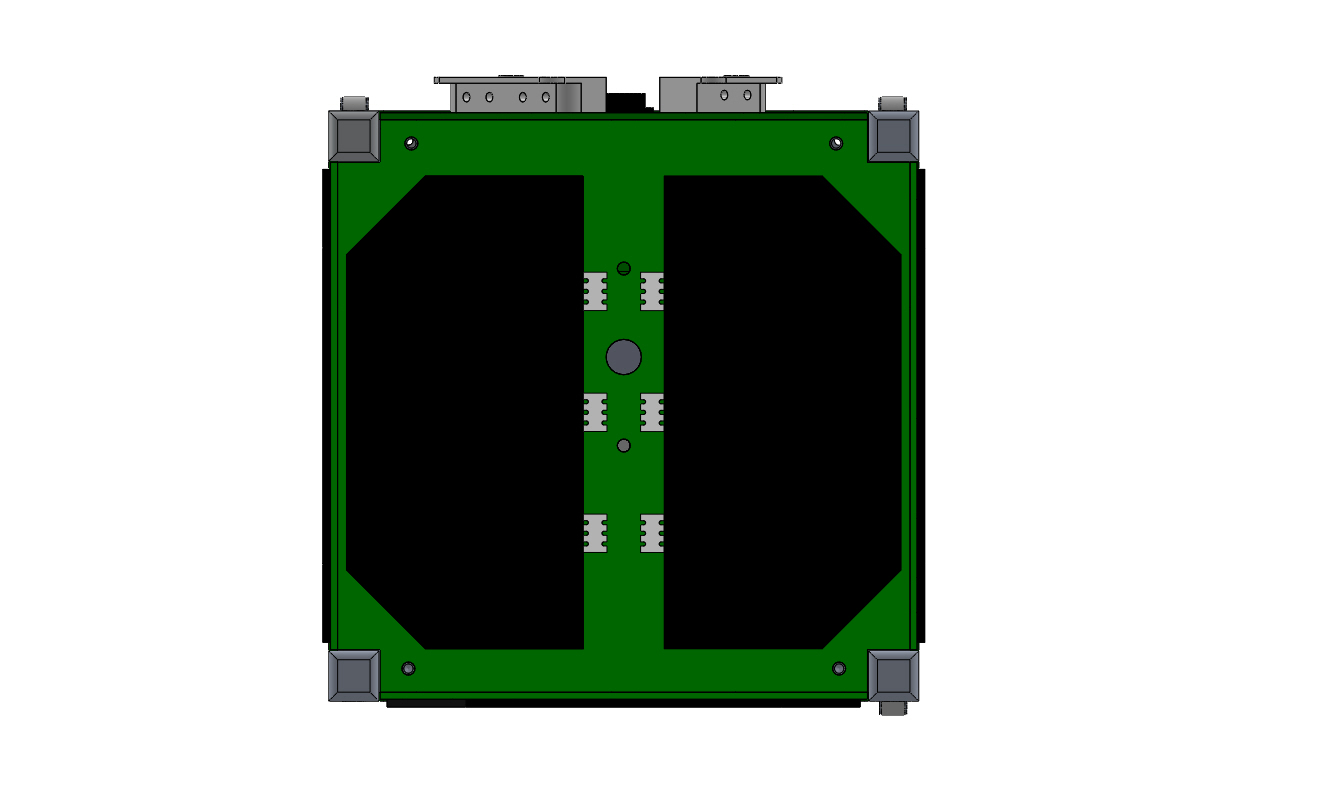 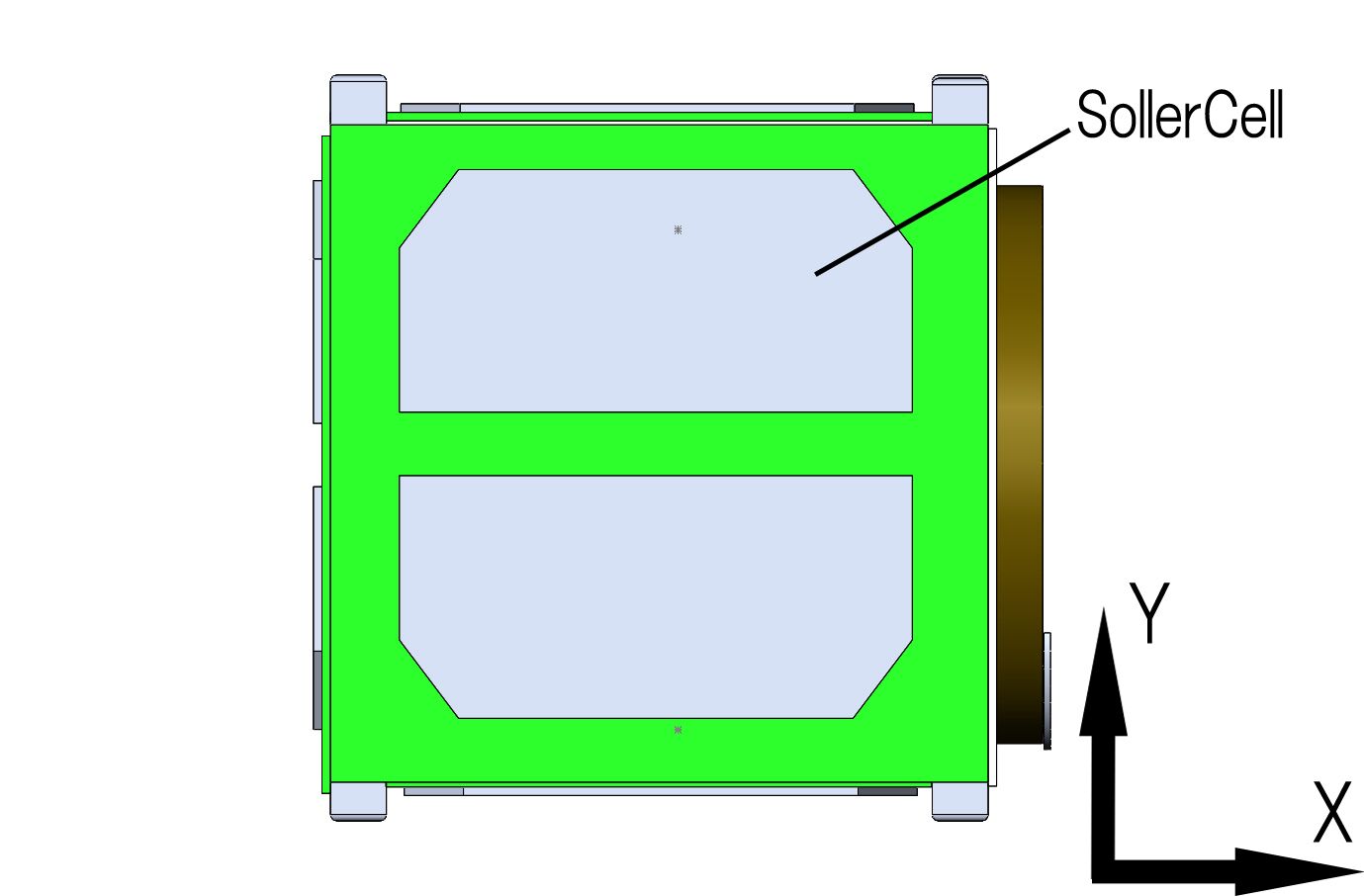 -Z Panel
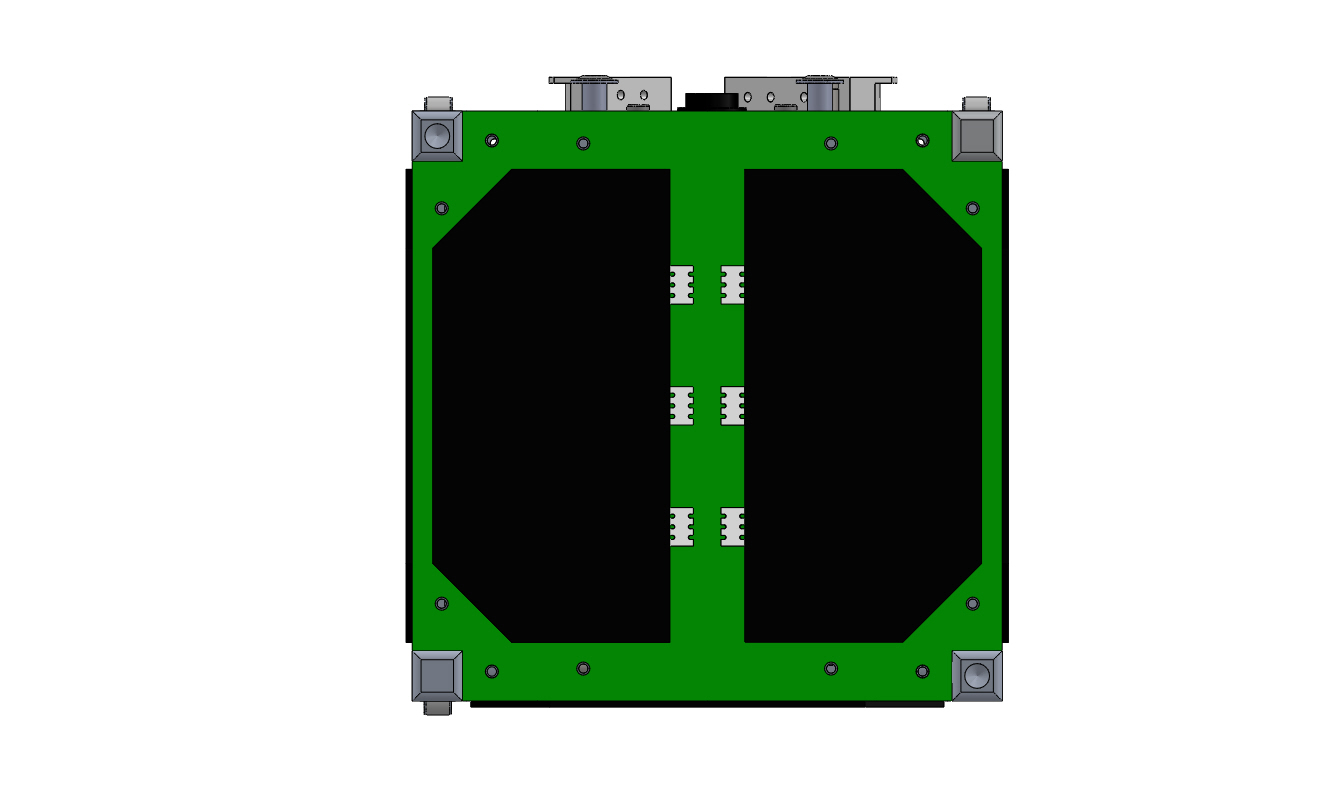 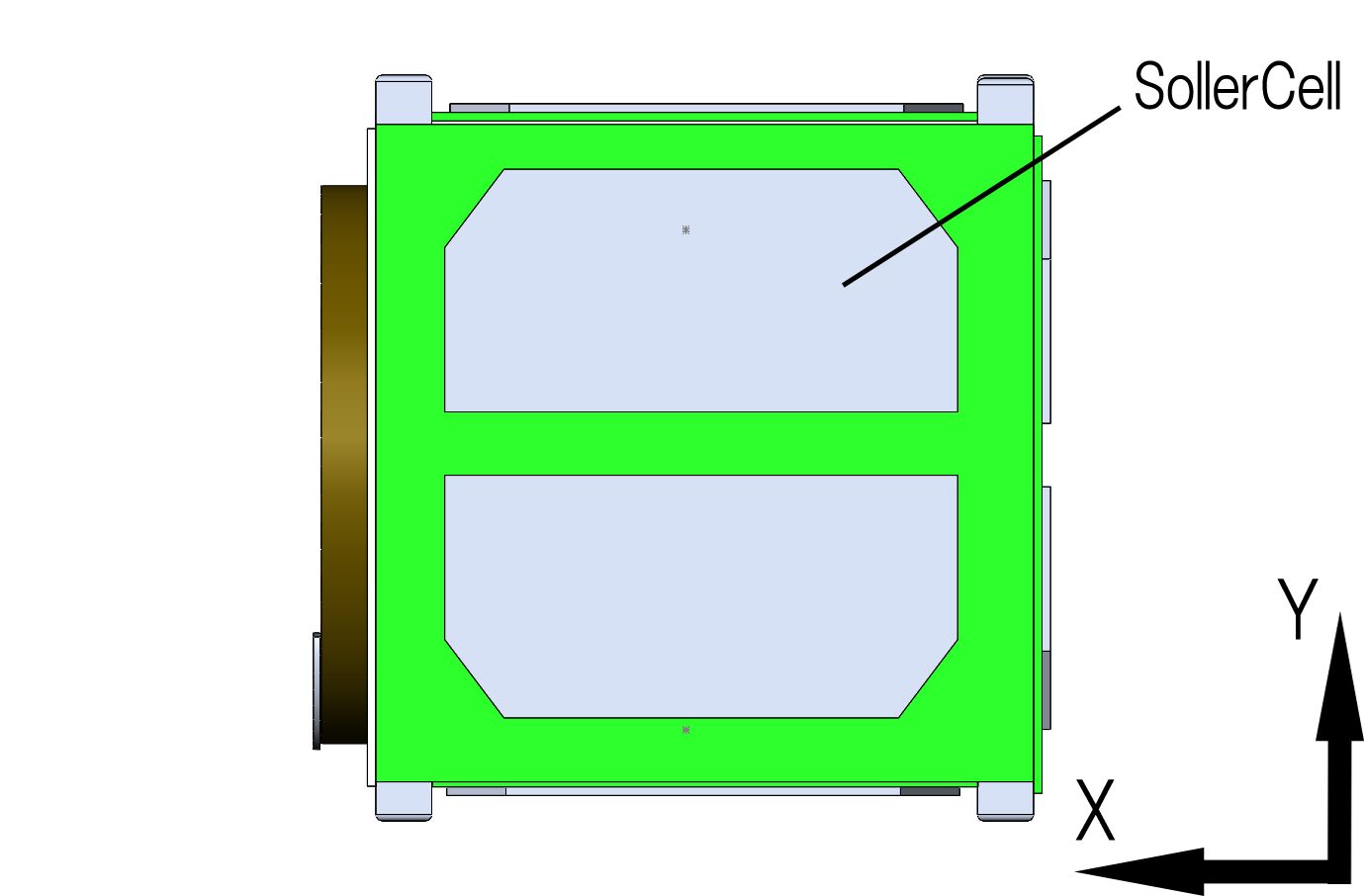 Antenna Deployment
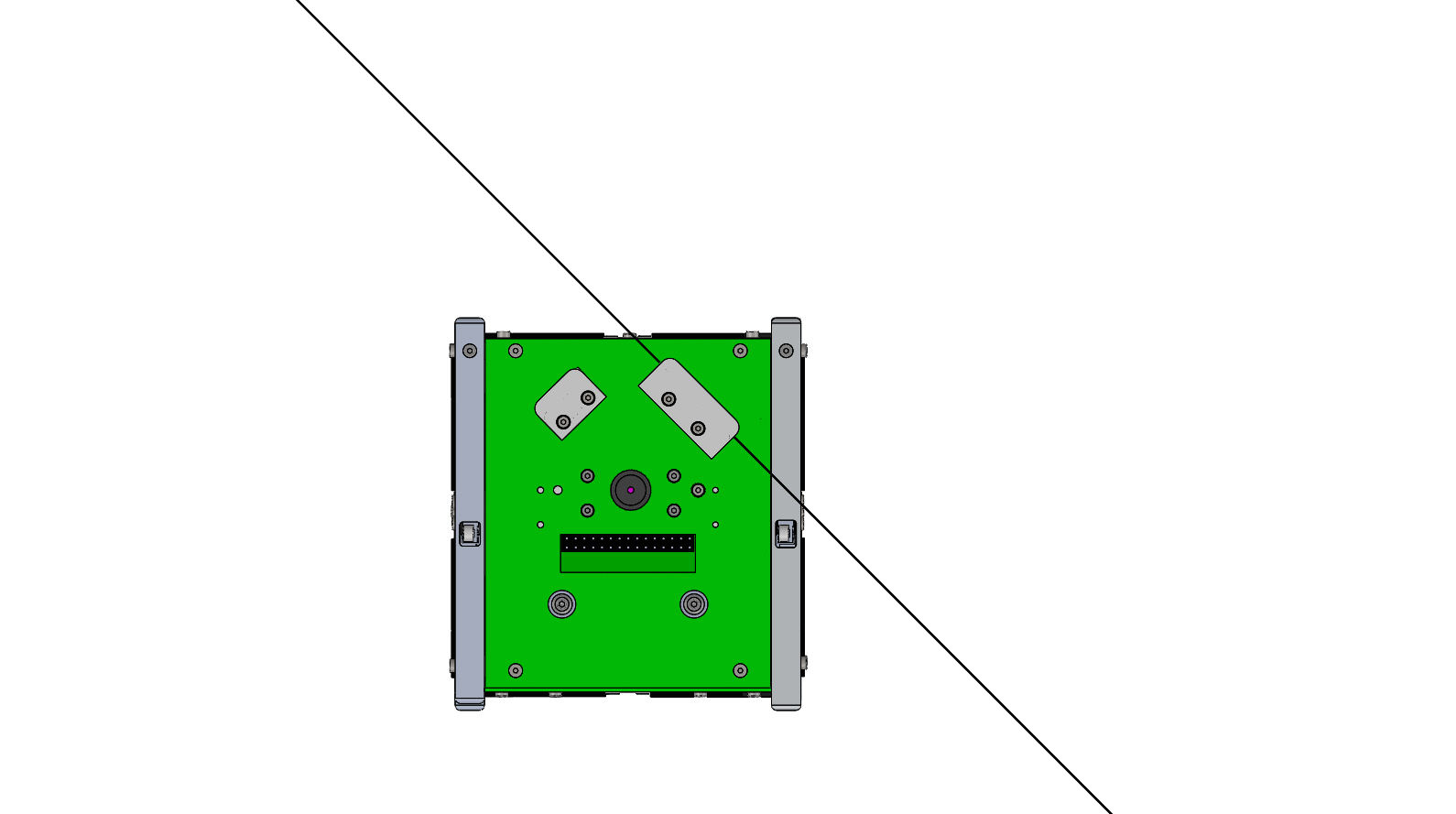 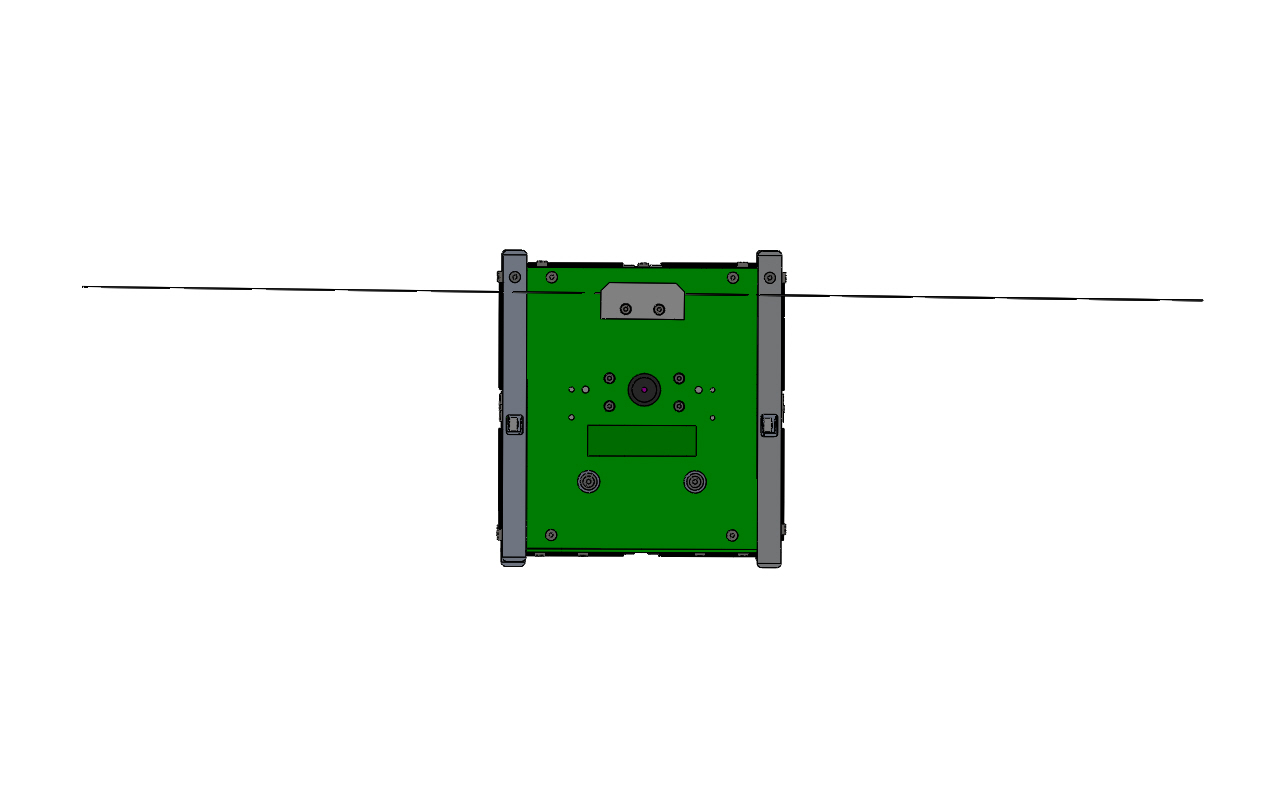 Deployment to X
Deployment to Z
Now, our antenna is deployment to Z.
However, there is possible thatwe are going to change to deployment to X by JAXA requirement.